Alaska Mathematics Standards:Content and Mathematical Practices
1
Deborah Riddle
Content Specialist
Alaska Department of Education  & Early Development
Objectives
Look at the organization of the Standards
Content Standards
Mathematical Practice Standards
Look at Shifts in Mathematics
Strategies to start right away
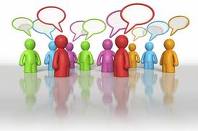 2
Mathematics Standards
Address kindergarten – grade 12
Focus critical areas identified in grades k-8
Provide coherence across grades 
Establish increased rigor
Present by conceptual categories in high school
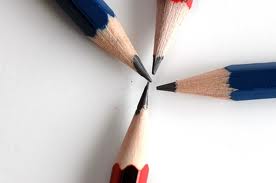 3
Mathematics Standards Organization
Two areas of equal importance
Standards for Mathematical Practice


Standards for Mathematical Content
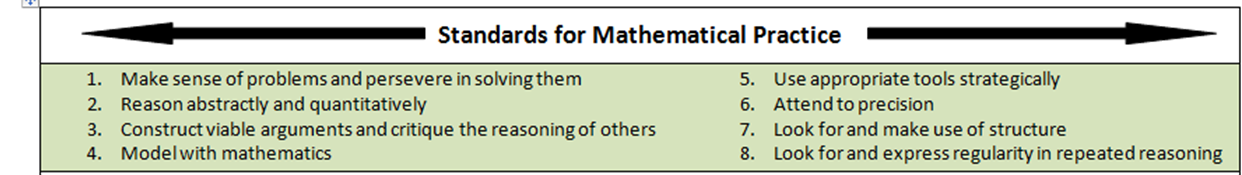 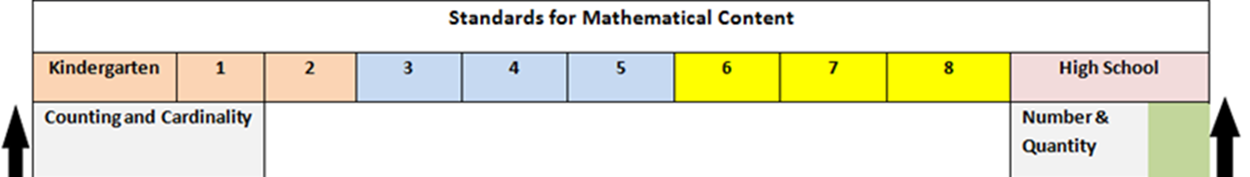 4
Mathematics Standards Organization
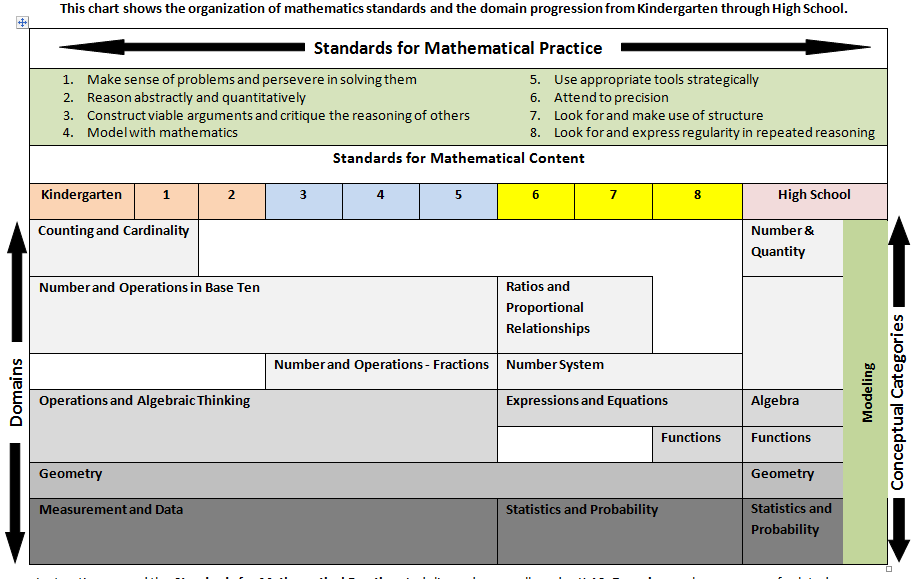 5
Shift 1
Focus
2-4 topics focused on deeply in each grade
Fewer big ideas to be covered
Allows more time for students to understand the concepts
Strive for understanding not coverage
6
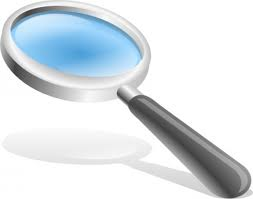 Focus
The shape of mathematics in A+ countries
Mathematics topics intended at each grade by at least two-thirds of A+ countries
Mathematics topics intended at each grade by at least two-thirds of 21 U.S. States
7
Shift 1:  Focus        Multiplication Grade 3
New Math Standards
GLE
Represent and solve problems involving multiplication.
3.OA.1, 3.OA.2, 3.OA.3, 3.OA.4
Understand properties of multiplication and the relationship between multiplication and division.
3.OA.5, 3.OA.6,
Multiply and divide up to 100.
3.OA.7
Solve problems involving the four operations and identify and explain patterns in arithmetic.
3.OA.8, 3.OA.9
Use place value understanding and properties of operations to perform multi-digit arithmetic.
3.NBT.3
M3.1.4  Model multiplication as repeated addition and grouping objects; model division as “sharing equally” and grouping objects
[3] E&C-5, [3]E&C-6
Digging Deeper
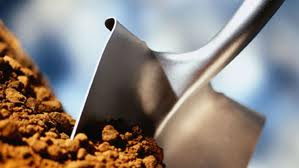 8
[Speaker Notes: Provides a focused sense of what to teach.
Teaching with additional depth allows the freedom to let go of some material.

Gets away from rote memorization moving toward mastery.

Depth vs breadth

Provides deep procedural knowledge and conceptual understanding]
Shift 1: Focus
Numbers with Operations
Operations and Algebraic Thinking
Algebra
Expressions and Equations
The Number System
Number and Operations-
Base Ten
Number and Operations- Fractions
K        1        2        3        4        5                  6       7       8                    High School
9
Grade Level
[Speaker Notes: In the GLEs each grade covered all of the 20 Grade level topics.

This graphic represents how the New Alaska Standards cover Numbers with Operations. It shows that students will receive instruction on specific skills in specific grades – not every topic every year. This allows the student to spend the time to master the concepts and skills before moving on. The next grade span will begin instruction with the understanding that the skills have already been taught and that the students can apply what thy have learned to new areas with out having to reteach/review so extensively.

Number and Operations-Fractions is a good example of how focus works. Students don’t begin formal instruction on Fractions until grade 3. During grades 3-5 students will work on mastering fractions. When they enter the sixth grade, there will be very limited instruction on “how to do” fractions. Instead, students will be asked to “apply and extend” their knowledge of fractions to when learning new topics. The teacher should not have to reteach fractions to students after grade 5.]
Shift 2
Coherence
Concepts logically connected from one grade to the next
Concepts linked to other major topics within each grade
Deeper learning decreases the need for re-teaching topics each year
10
Shift 2: Coherence
Grade Level
5
2
3
4
K
1
K.OA.1
2.OA.1
3.OA.1, 3.OA.2
1.OA.1
4.OA.1
5.OA.1
Craig has $20. He buys 6 squirt guns for $2 each. How much money does he have left?
5x7 = 7x5
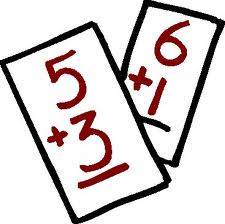 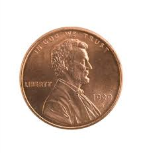 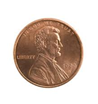 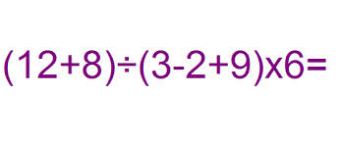 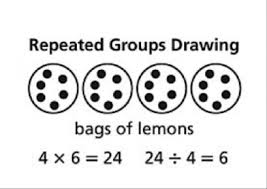 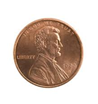 11
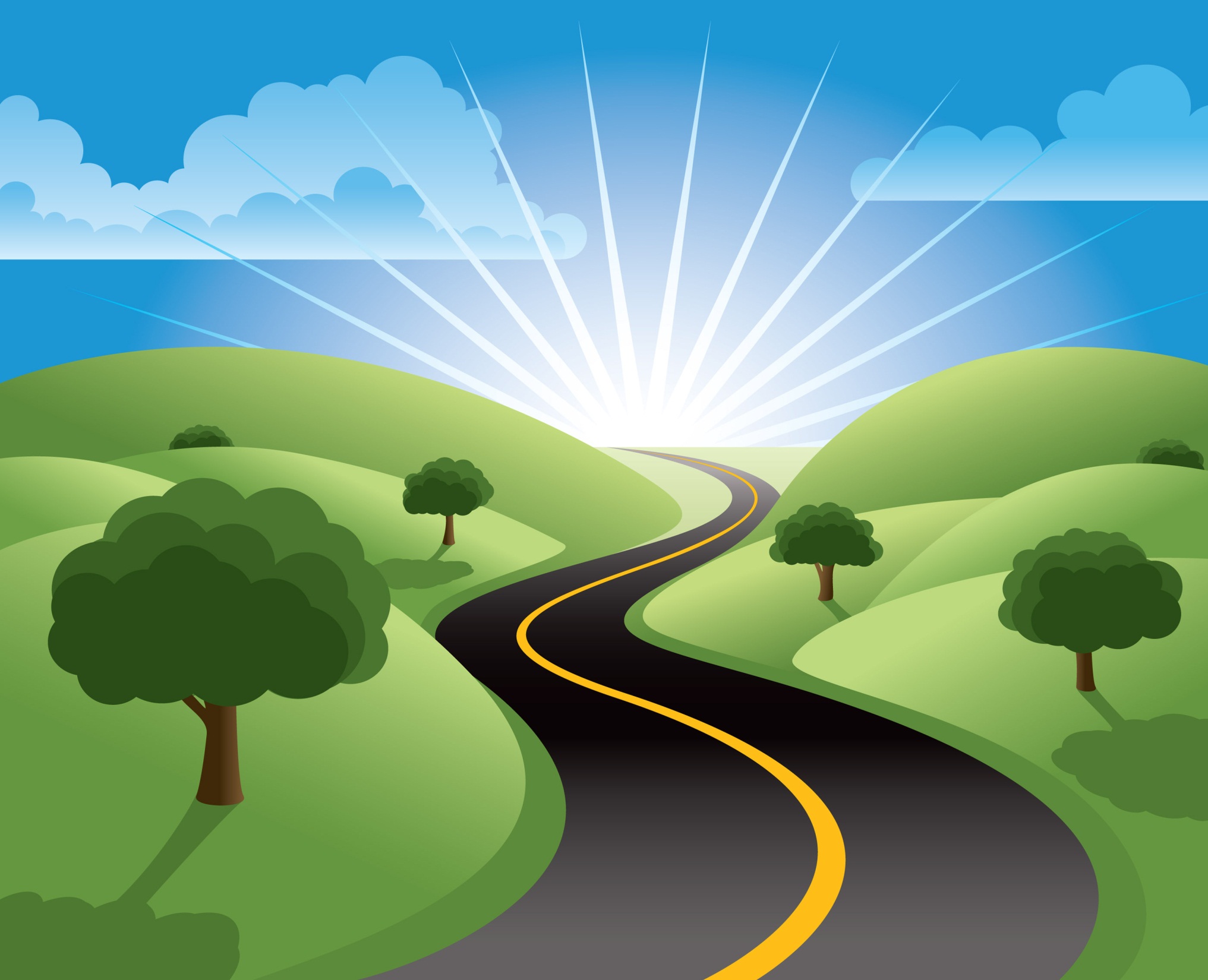 Algebra
12
[Speaker Notes: Many students do well in mathematics until they reach algebra. They hit a wall.

The standards help create ramp to help students get up the cliff.

In order to create habits of mind and gain a deep understanding of mathematical concepts:

Students need thoughtful conversation in a vibrant classroom (coherence),
This is not possible in a classroom that is scrambling to cover everything (focus).



All roads lead to Algebra]
Shift 3
Rigor
Conceptual understanding
Application to real-world situations
Fluency with arithmetic
With equal intensity
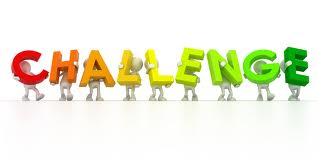 13
Rigor
Conceptual understanding of key concepts.
Foster students’ ability to access concepts from a number of perspectives 
math is seen as more than a set of mnemonics or discrete procedures.
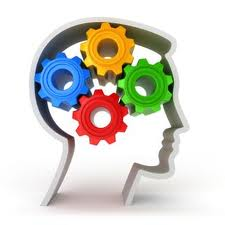 14
Priorities in Mathematics
15
Required Fluencies in K-6
16
[Speaker Notes: Fluent means “fast and accurate”.

Some fluency expectations are meant to be mental and others with pencil and paper. But for each, there should be no hesitation in getting the answer with accruacy.]
Application
Students can use appropriate concepts and procedures for application even when not prompted to do so.

Teachers provide opportunities at all grade levels for students to apply math concepts in “real world” situations, recognizing this means different things in K-5, 6-8, and HS.

Teachers in content areas outside of math, particularly science, ensure that students are using grade-level-appropriate math to make meaning of and access science content.
17
Standards for Mathematical Practice
Embedded standards at every grade level to establish habits of mind that will empower students to become mathematically literate.
Procedural fluency
Development of concepts
Application of knowledge
Self-assessment
18
Standards for Mathematical Practice
Make sense of problems and persevere in solving them.
Reason abstractly and quantitatively.
Construct viable arguments and critique the reasoning of others.
Model with mathematics.
Use appropriate tools strategically.
Attend to precision.
Look for and make use of structure.
Look for and express regularity in repeated reasoning.
19
Hexagon Perimeters
Look at the hexagons. As each hexagon is added, the perimeter of the whole figure changes.
What will the perimeter be after the 10th hexagon is added?
What will the perimeter be after the 100th hexagon is added?
How could you determine the perimeter of any number of hexagons you had in the figure?
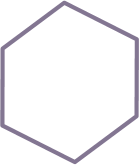 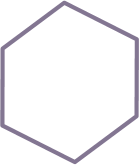 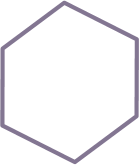 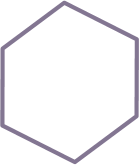 20
Mathematical Practice Standard 1
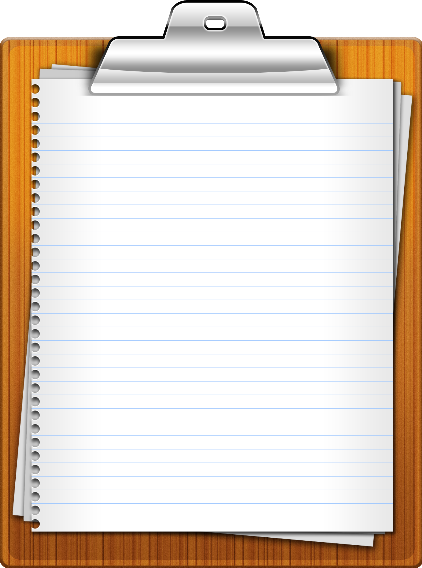 Problem Solving Strategies
Create Drawings
Look for patterns
Work backwards
Consider a simpler case
Estimate solution
Make a table, chart or list
Make sense of problems and persevere in solving them.
21
[Speaker Notes: Mathematically Proficient Students:
Explain the meaning of the problem to themselves
Look for a way to start and note the strategies that will help solve the problem.
Identify and analyze givens, constraints, relationships and goals
Make inferences about the form and meaning of the solution
Design a plan to solve the problem
Use effective problem solving strategies
Evaluate the progress and change the strategy if necessary
Solve the problem using a different method and compare solutions
Ask, “Does this make sense?”]
Decontextualize
Represent a situation symbolically and manipulate the symbols
99 ÷ 44 =  2.25
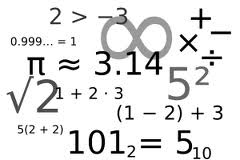 Sample Problem
99 students need to go on a field trip. The busses can carry 44 students each. How many busses do they need?
Mathematical Problem
Contextualize
Make meaning of the symbols in the problem
Will need 3 busses.
22
[Speaker Notes: Mathematically proficient students:
•Make sense of quantities and their relationships in problem solutions.
•Use two complementary abilities when solving problems involving number relationships.
Decontextualize-be able to reason abstractly and represent a situation symbolically and manipulate the symbols
Contextualize-  Make meaning of the symbols in the problem
•Understand the meaning of quantities and are flexible in the use of operations and their properties.
•Create a logical representation of the problem
•Attends to the meaning of quantities, not just how to compute them.]
Use assumptions, definitions and previous results
Create an argument
Make a conjecture

Build a logical progression of statements to explore conjecture

Analyze the situations by breaking them into cases

Recognize and use counter examples
Critique an argument
Support an argument
Distinguish correct logic
Communicate conclusions
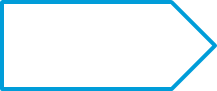 Justify conclusions
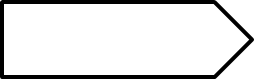 Explain flaws
Respond to arguments
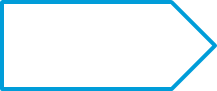 Ask clarifying questions
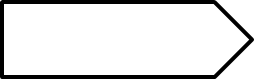 23
[Speaker Notes: Mathematically proficient students:
•Analyze problems and used stated mathematical assumptions, definitions, and established results in constructing arguments.
•Justify conclusions with mathematical ideas
•Listen to arguments of others and ask useful questions to determine if an argument makes sense.
•Ask clarifying questions or suggest ideas to improve/revise the argument.
•Compare two arguments and determine correct or flawed logic.]
Everyday situations
…reasoned using mathematical methods
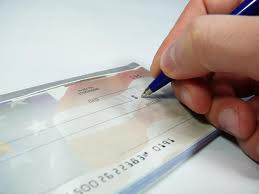 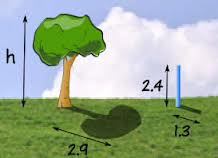 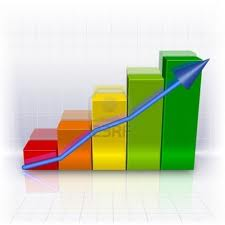 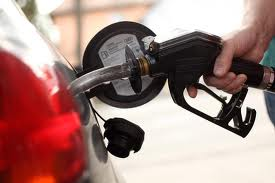 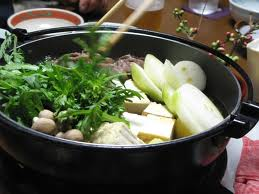 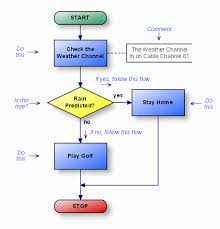 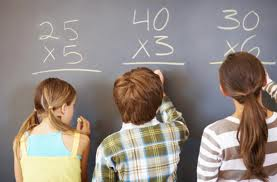 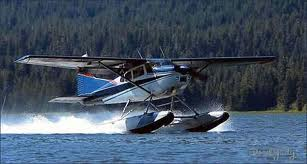 24
[Speaker Notes: Mathematically proficient students:
•Understand this is a way to reason quantitatively and abstractly (able to decontextualize and contextualize).
•Apply the math they know to solve problems in everyday life.
•Are able to simplify a complex problem and identify important quantities to look at relationships.
•Represent mathematics to describe a situation either with an equation or a diagram and interpret the results of a mathematical situation.
•Reflect on whether the results make sense possibly improving/revising the model.
•Ask,  “ How can I represent this mathematically?”]
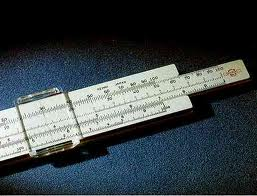 Use available tools.
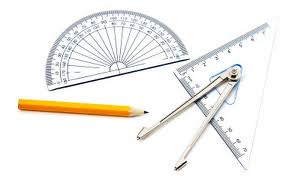 Strengths?
Weaknesses?
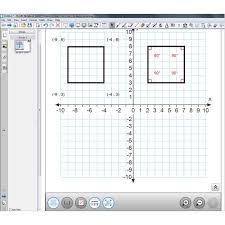 Estimate
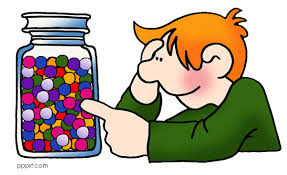 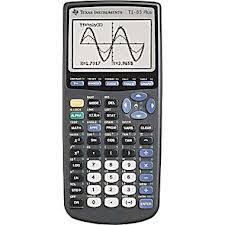 25
Use technological tools.
[Speaker Notes: Mathematically proficient students:
Use available tools recognizing the strengths and limitations of each.
Use estimation and other mathematical knowledge to detect possible errors.
Identify relevant external mathematical resources to pose and solve problems.
Use technological tools to deepen their understanding of mathematics.]
Explain results and reasoning
Significant figures
Accuracy and efficiency
∏  ∑  √
cm2   m/sec
26
[Speaker Notes: Mathematically proficient students:
•Communicate precisely with others and try to use clear mathematical language when discussing their reasoning.
•Understand meanings of symbols used in mathematics and can label quantities appropriately.
•Express numerical answers with a degree of precision appropriate for the problem context.
•Calculate efficiently and accurately.]
Patterns
See complicated things as a single object or as being composed of several objects.
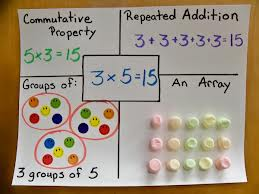 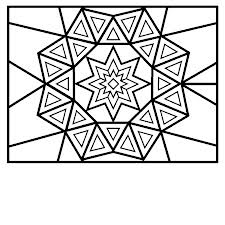 Shift Perspective
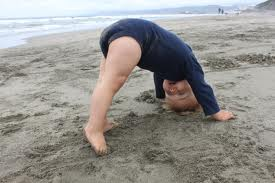 27
[Speaker Notes: Mathematically proficient students:
•Apply general mathematical rules to specific situations.
•Look for overall structure and patterns in mathematics.
•See complicated things as single object or as being composed of several objects.
•Be able to look at problems from a different perspective.]
See repeated calculations and look for generalizations

Recognize reasonable solutions

See the process – attend to details

Understand the broader application of patterns
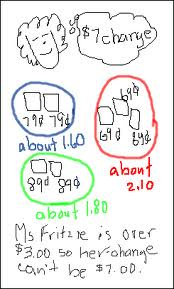 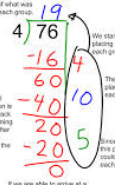 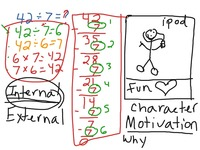 28
[Speaker Notes: Mathematically proficient students:
•See repeated calculations and look for generalizations and shortcuts.
•See the overall process of the problem and still attend to details.
•Understand the broader application of patterns and see the structure in similar situations.
•Continually evaluate the reasonableness of their intermediate results.]
Mathematics Standards
Understanding
29
Performance Tasks
Activities that give students the opportunity to demonstrate their understanding and mastery of math skills and concepts covered in class.
Students 
Use an organized approach using one or more strategies
Explain the steps and strategies used to complete the task
Show evidence of checking answers for correctness and reasonableness.
The tasks require analysis to explain the methods used and the reasoning behind choosing the method.
30
http://insidemathematics.org/index.php/exemplary-lessons-integrating-practice-standards
Vocabulary
Frayer Model
WordMap
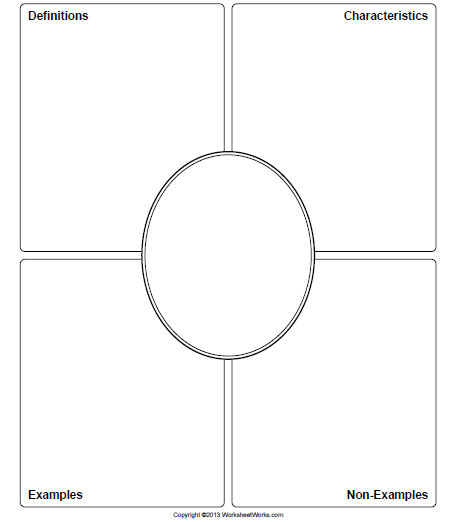 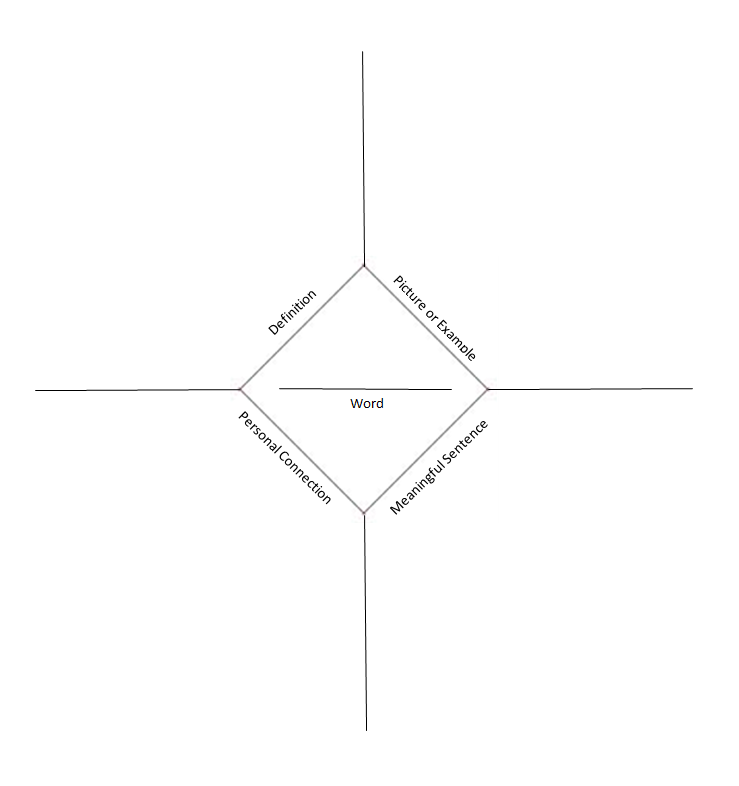 31
Vocabulary
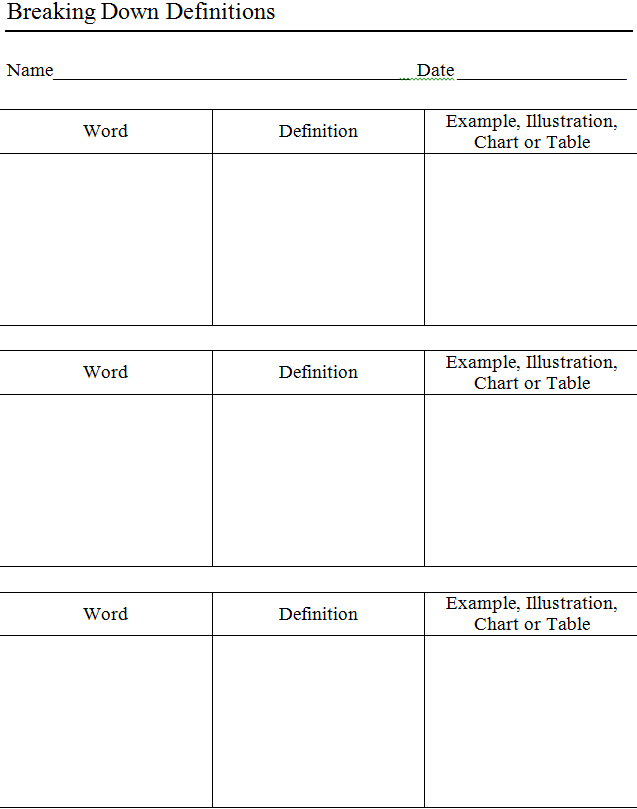 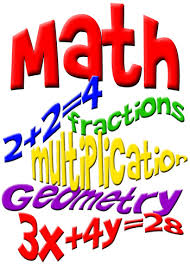 32
Math Vocabulary List
From Marzano’s grade level list:
33
What can you do right now?
Attend to Focus
Incorporate the Math Practices
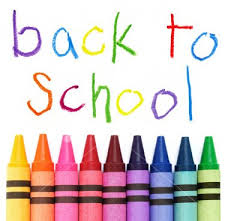 34
Contact Information
Deborah Riddle
Math Content Specialist
deborah.riddle@alaska.gov
(907) 465-3758
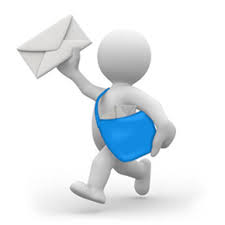 35